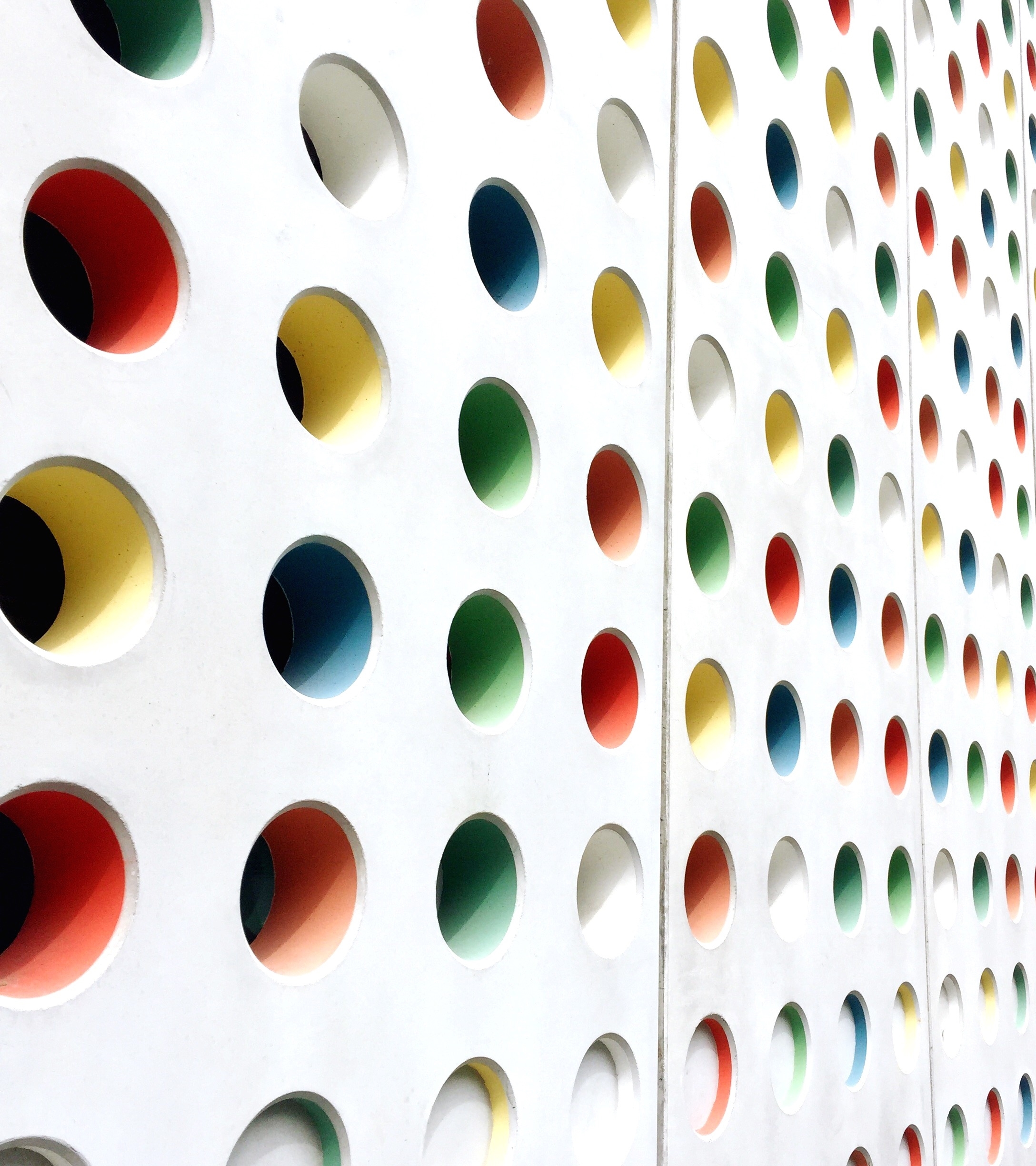 Pivot in direction and mindset
Notion Vtec Bhd: Q4 FY2020 (Jul to Sep) Presentation
FY20(RM’m)
Recovery in Q4
Q4 	Q3	% change

Revenue:	69.6	40.1	+74%		
PBT:		4.9	(11.3)	+43%
PAT:		7.5	(10.9)	+69%

HDD:		24.0	21.6	+11%
Auto:		21.5	9.4	+128%
Camera:	2.0	1.7	+18%
EMS:		19.0	7.1	+168%
PPE:		2.9	0	NA
Significant improvement from previous quarter due to improved purchase orders and uninterrupted production.
FY20 vs FY19
RM’mil
FY20 	FY19	% change

Revenue:	242.3	237.7	+1.9%		
PBT:		4.2	14.1	-70%
PAT:		6.7	7.5	-11%
EBIDTA:	41.1	45.1	-9%

HDD:		98.3	101	-1%
Auto:		79	92.6	-14.7%
Camera:	11.7	16.6	-29.5%
EMS:		50.1	27.5	+82%
PPE:		2.9	0	NA
EMS contributed 82% more than last FY and resulted in topline growth 1.9%
PPE segment commenced and will grow
Outlook for Metal Business
Starting Jan 2021 supply of aluminium extruded and machined parts to contract manufacturer for delivery to major EV (Electric Vehicle) maker overseas
Notion Thailand starting new machining business for HDD baseplate for supply to top 2 HDD maker
EMS business expected to increase in coming quarters
HDD & Auto are not expected to have strong growth. Only steady
More expansion of aluminium extrusion business
Glove line machined components is a target
A significant win in EV aluminium parts to major player
EMS business main growth for next few years
Extrusion of aluminium products growth opportunity
Glove line machined components new opportunity
PPE outlook
Face mask business face challenges from exports ban and limitations, govt price control policy, impeded execution, intense competition and moderate demand. Our earlier projections are too optimistic
The glove business will be cornerstone of PPE business and face mask business is an add on
Management admits initial focus on face mask instead of glove has caused delay in PPE business contribution
Management continues to fine tune the business model 
The PPE business is here to stay even after Covid 19 as greater hygiene applications and awareness create new demand for both mask and gloves
Evolving from face mask to trading and manufacture of gloves
Face Mask
Malaysian ban on face mask exports cause delays
Halal, FDA and CE certification also cause delays
Due to the inability of getting support from suppliers located in China due to travelling ban, there were execution challenges
Malaysia’ face mask price control also affected the business and cheap imports of face mask of dubious quality
New Biden administration: face mask mandate will drive more demand in USA
N95  and 3 ply & 4 ply mask & melt blown fabric shipments start in Q1 FY2021
Previous projections on this business too optimistic
Locally positioning for premium UV individual wrapping market.
Exports positioning N95 and 3 & 4 ply face mask on reliability and quality from non China origin.
Nitrile Gloves
Viewed as long term investment surpasses pandemic shortages to be quality & cost focused
Capex budget: RM90 mil and fast tracked since we are placing glove lines in existing factory in Klang
Secured NBR latex supply
Leasing of glove lines to certain buyers for 24 months – faster recovery of investment
 Production Targets: May 2021: 200,000 boxes
    Nov 2021: 1,800,000 boxes. Each box of 100 pcs
Trading target: monthly 2 mil boxes for exports
Trading opportunities before and after start of glove lines by end 2021.
Meaningful contribution from 9 glove lines output: 1.8 mil boxes each month
Leasing of lines to buyers mitigates risk to venture
Will vaccines stop Covid 19?
Fast emergence of vaccines approved for emergency applications to treat symptoms of Covid 19
Target is to achieve 70% population coverage with steep challenges
International differences in recovery rate makes uneven economic recovery and slows reopening
Optimistic opinion: 1 year by end 2021
    Pessimistic opinion: 3 years by end 2023
    Likely: 2 to 3 years from now 
Outside chance: Covid 19 may evolve to be seasonal flu
Challenging to vaccinate 70% of the population.
Expect differences in progress of recovery between countries and zones.
Challenges in scaling vaccine production, storage & distribution and admin
Making sense of what Notion is doing:
Notion is mindful of using Technology.
Being a high volume precision machined component manufacturer to MNCs
To evolve to owner of house brand and consumer products in PPE
Trading is a new activity to break into the nitrile glove market before we manufacture. To study the market dynamics
CNC machined metal business remains core
Notion remains a Tech not a PPE stock
Instead of a pure component manufacturer.
Diversifying to production and trading of PPE consumer products
As always Risks matter:
Question: is Notion late in the nitrile glove game?
Question: will the nitrile glove demand and ASP hold up when the vaccines emerge and pandemic slows down?
Question: why the delay and when can we see the effects of PPE on financials?
Question: why has the business being stagnating?
Question: is Notion on the right track?
Risk mitigation is always on our mind
Questions on Investors’ minds
Final thoughts
Notion’s management is pro-active but not infallible
We take calculated risks and embrace failures and successes
Risk and opportunity assessment: a daily occurrence 
Notion’s mindset: Technology, Entrepreneur & Speed
We are in a better position than we are at the start of the pandemic in March 2020. Our options are more
Optimistic next few years on growth mode
Be bold and strong. Be courageous.
Rome was not built in one day
Patience

THANK YOU